Une résistible politique du handicap dans les collectivités territoriales.
Anouk Flamant, post doctorante CNRS, Laboratoire Triangle, Université de Lyon
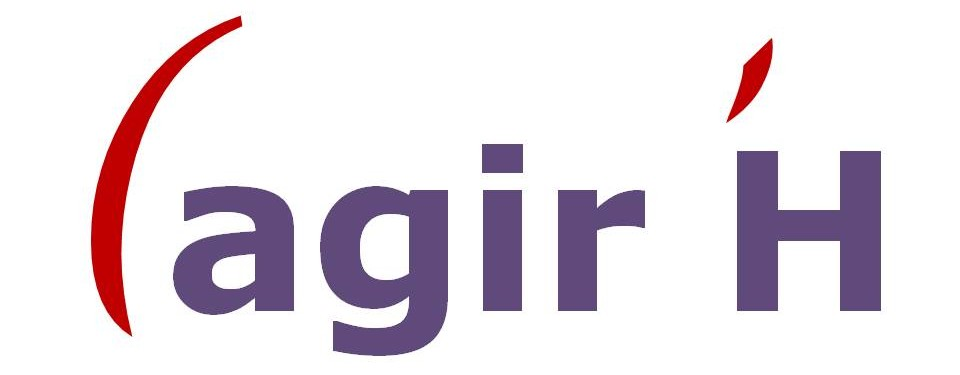 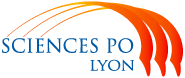 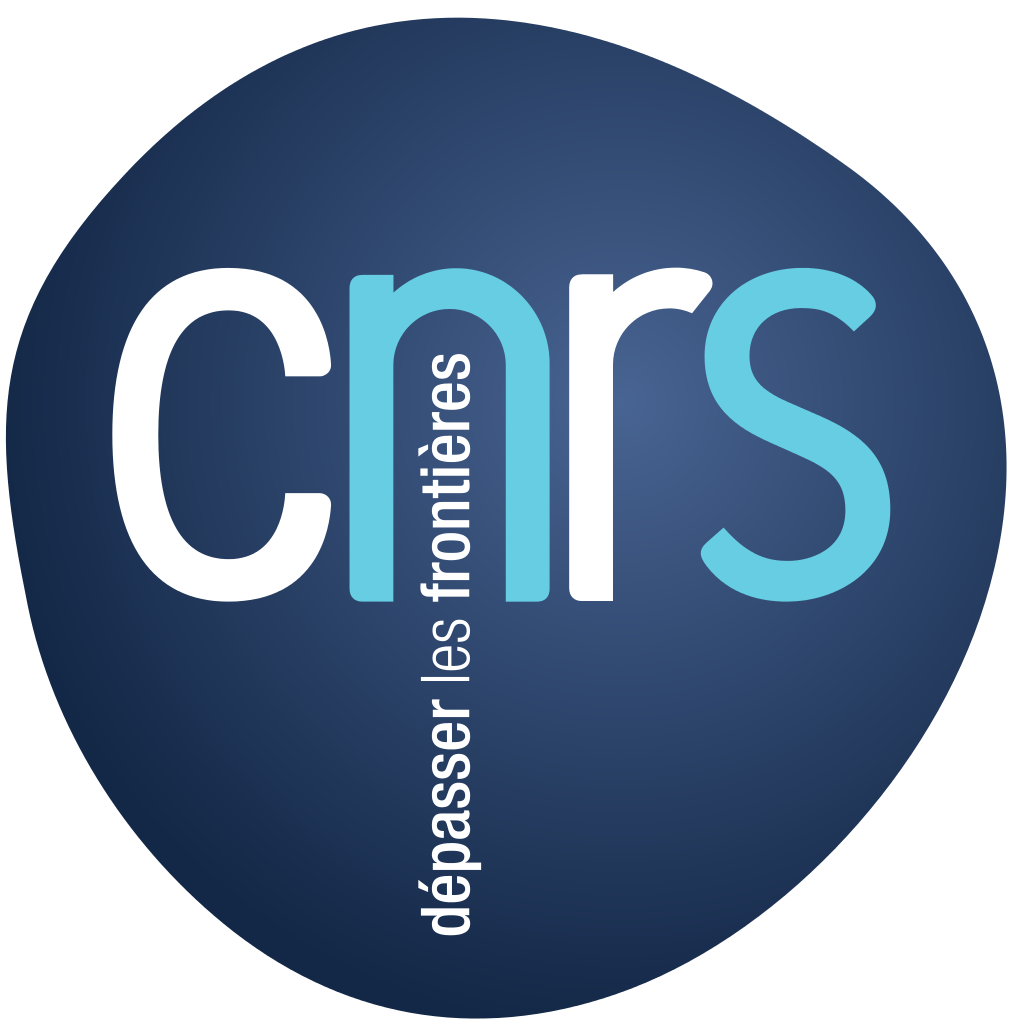 Introduction
Étude du pacte régional HandiPacte de la région Rhône Alpes (depuis janvier 2015)
Interroger la manière dont les collectivités territoriales appréhendent les politiques nationales impulsées pour le recrutement et le maintien dans l’emploi des personnes en situation de handicap
Plan d’intervention
Le FIPHFP : un partenaire reconnu et critiqué par les collectivités territoriales
Le handicap : un domaine faiblement structuré par les collectivités territoriales
1. Le FIPHFP : un partenaire reconnu et critiqué par les collectivités territoriales
1.1. Un partenaire de premier choix pour le handicap
Rôle financier valorisé et reconnu du FIPHFP
Un outil de mobilisation pour initier une réflexion sur le handicap dans l’organisation. 

1.2. Une stratégie contestée par les collectivités 
Contestation de la focalisation sur le recrutement des personnes en situation de handicap
Des collectivités territoriales qui souhaitent maitriser et gérer leurs masses salariales.
2. Le handicap : un domaine faiblement structuré par les collectivités territoriales
2.1. Un enjeu de visibilité du handicap dans l’organisation
Enjeu de reconnaissance pour les personnes en situation de handicap
Stéréotypes et stigmatisations du collectif de travail

2.2. La réticence aux politiques de lutte contre les discriminations
Un difficile travail sur les discriminations institutionnelles
La peur des discriminations positives
Conclusion
Capacités d’appropriation et de contestation par les collectivités territoriales de politiques nationales
Mécanismes de résistance pour une politique de recrutement et de maintien dans l’emploi des personnes en situation de handicap.
Merci pour votre attention ! 





Contact : anouk.flamant@sciencespo-lyon.fr